Wonen dag 3
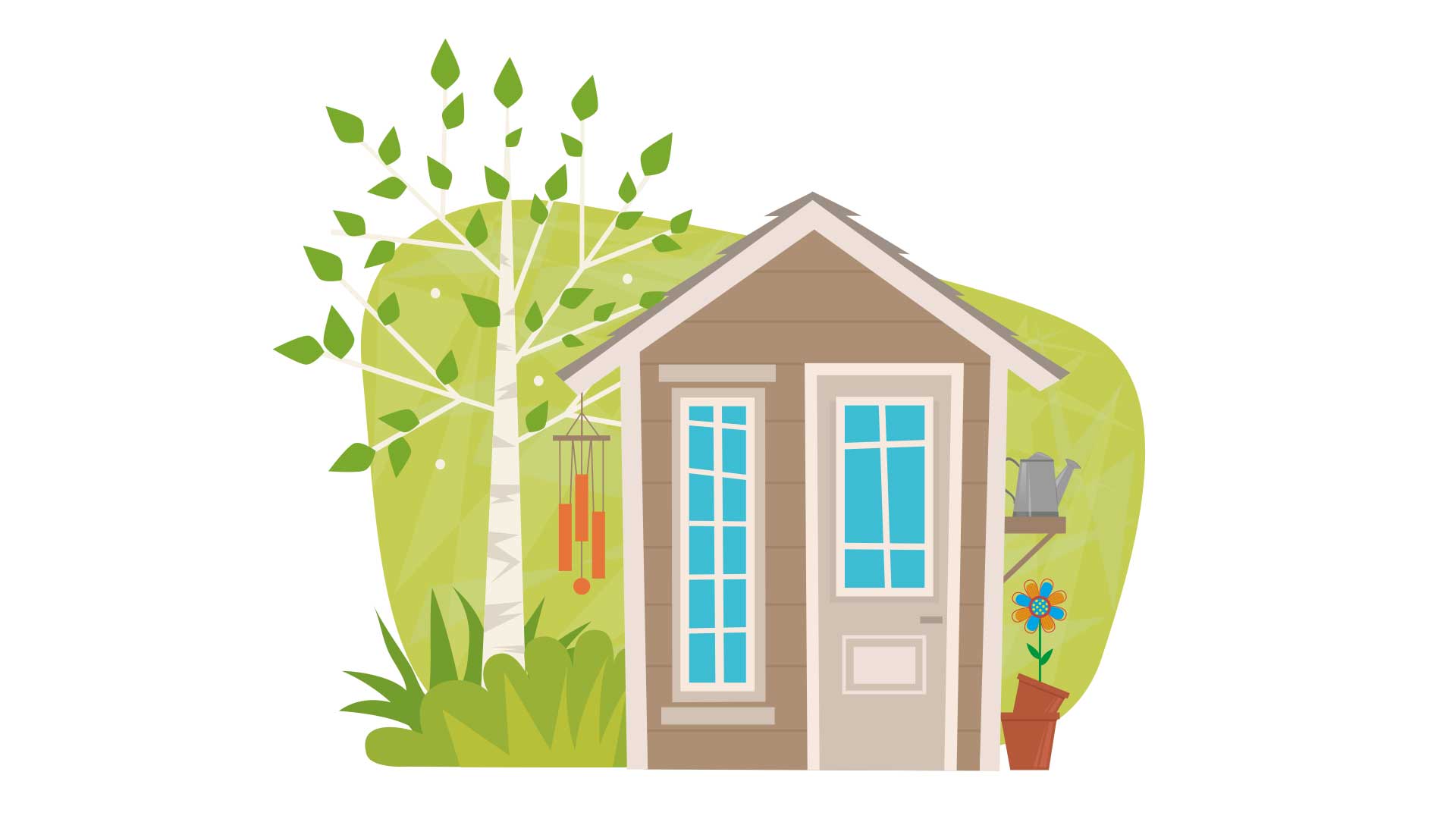 De keuken
Het aanrecht
De kraan
De gootsteen
Afwassen
De kookplaat
De magnetron
De afzuigkap
De oven
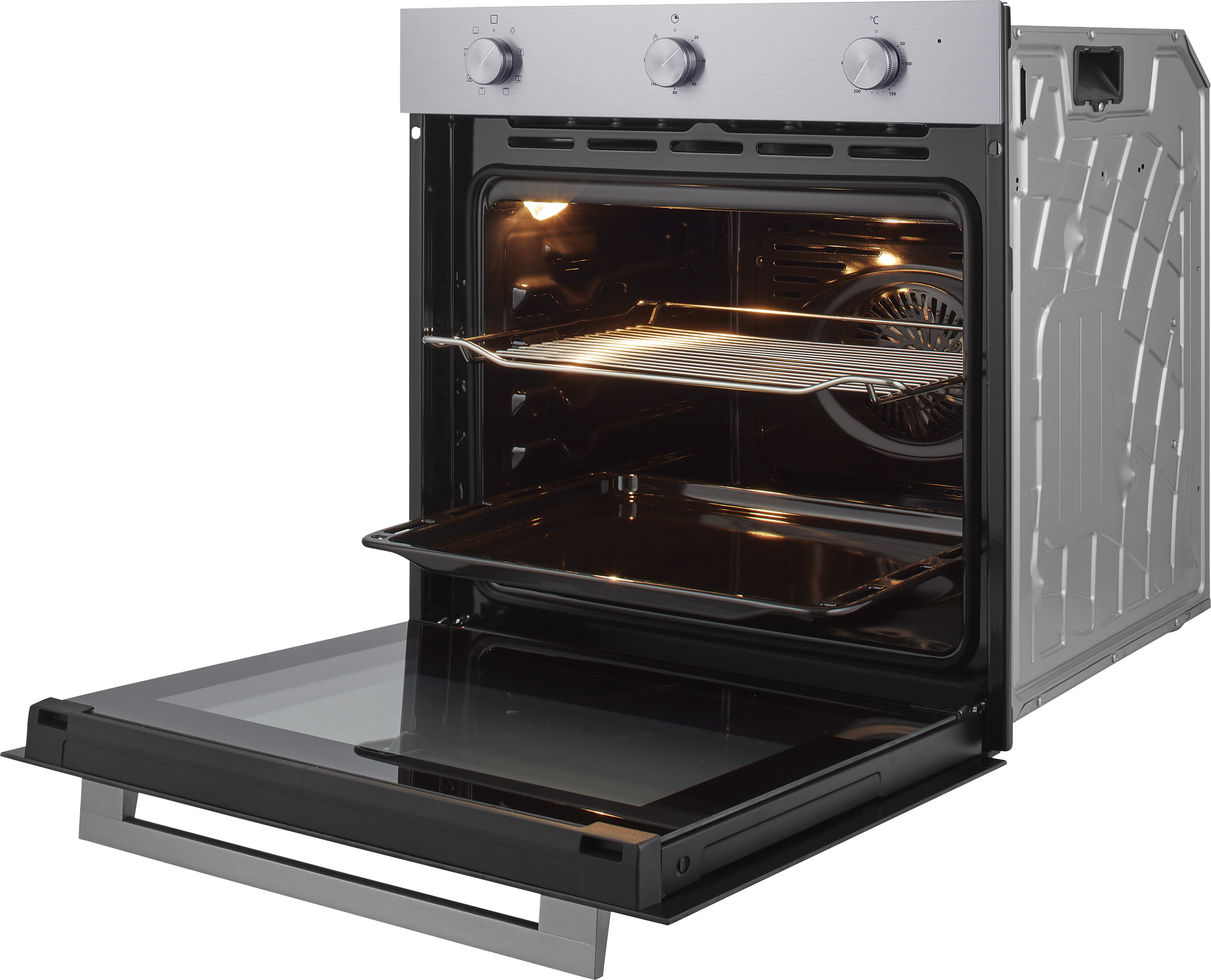 Praten
Houd jij van koken?			Heb jij een oven?
Ja, ik houd van koken			Ja, ik heb een oven
Nee, ik houd niet van koken		Nee, ik heb geen oven
Bak jij wel eens een taart?		Welk eten vind je lekker?
Ja ik bak soms een taart			Ik vind ……. lekker
Ja, ik bak vaak een taart
Nee, ik bak nooit een taart
Het bestek
Het mes
De lepel
De vork
Het lepeltje
De mixer
Het servies
Borden
Kopjes
Kommen
Schotels
Suikerpot
Mokken
…
De tafel dekken
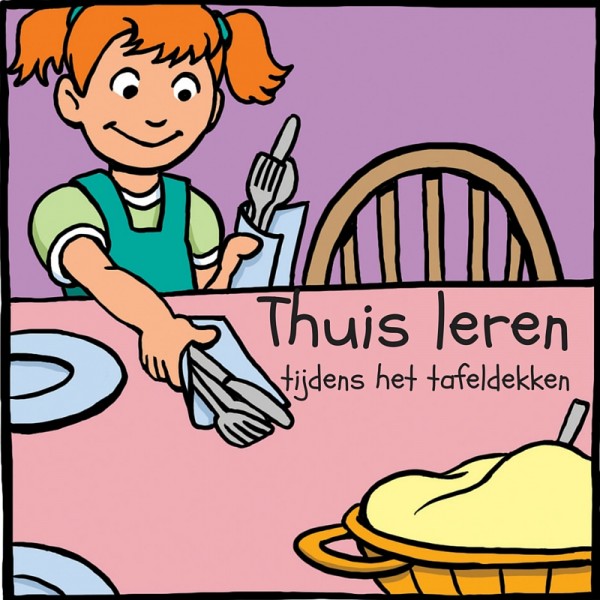 Eten met mes en vork
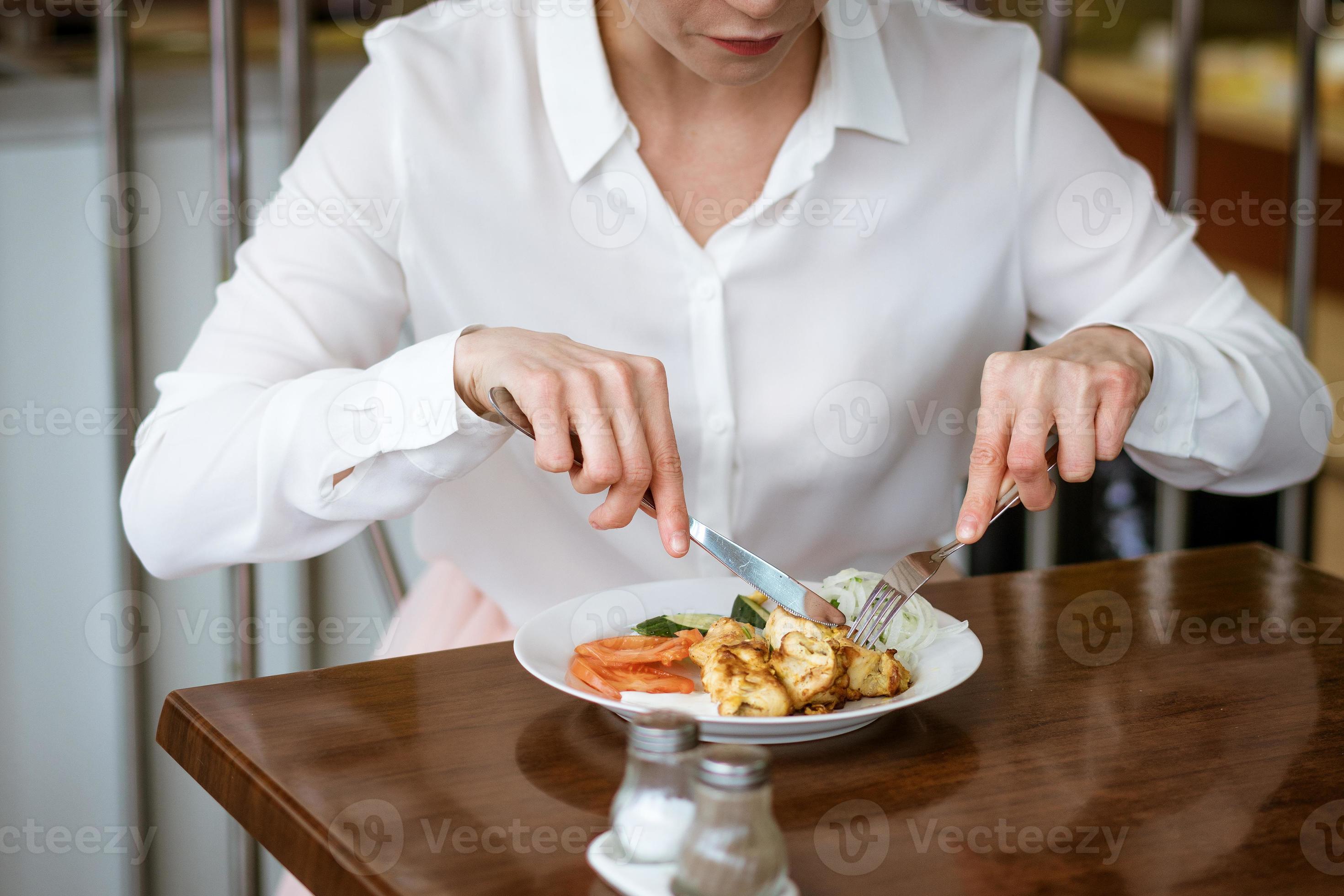 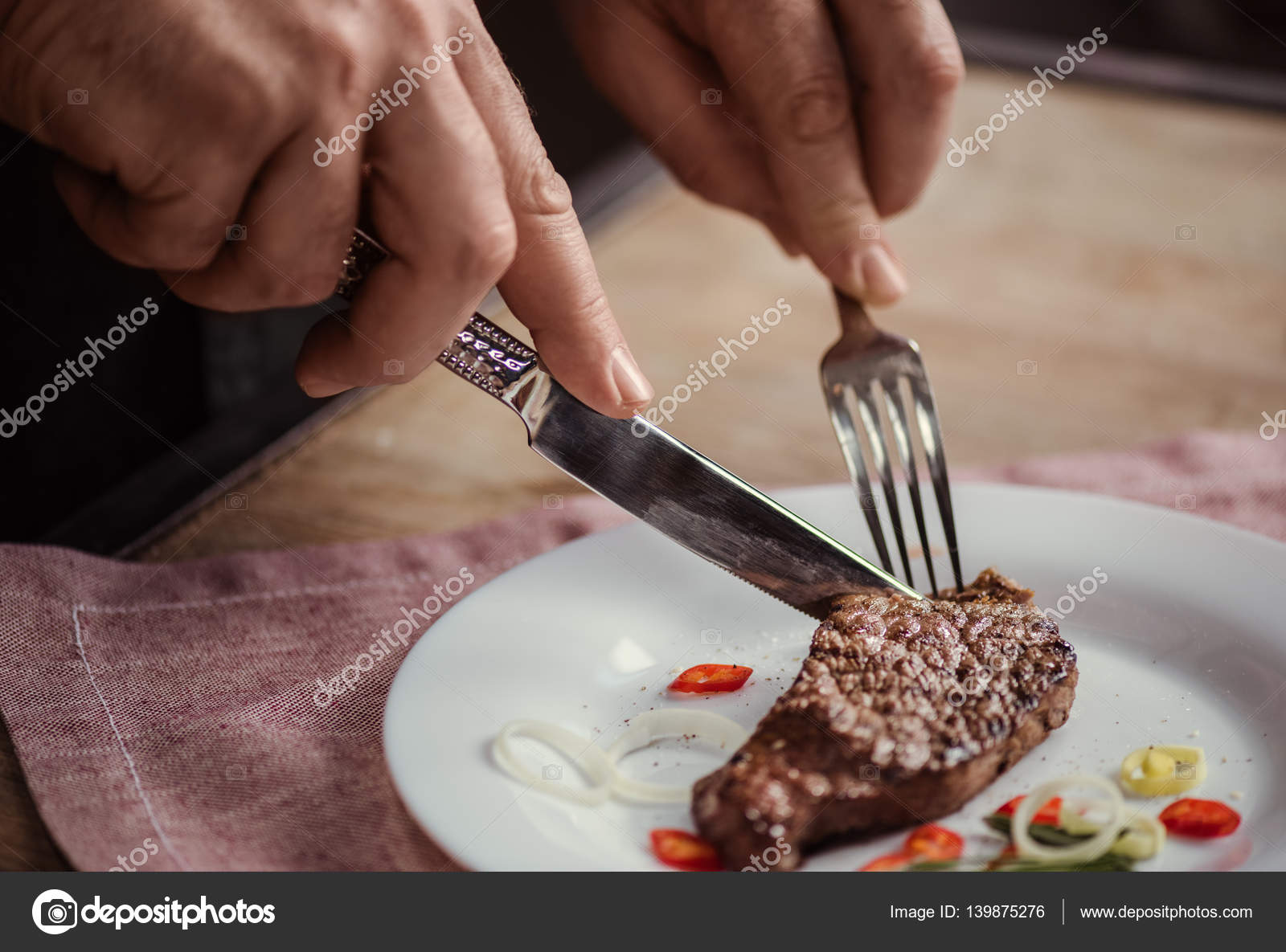 Werkwoorden
Ik eet met mes en vork			Ik at
Jij eet met mes en vork			Jij at
Hij eet met mes en vork			Hij at

Wij eten met mes en vork			Wij aten
Jullie eten met mes en vork		Jullie aten
Zij eten met mes en vork			Zij aten

Ik heb gegeten
Jullie hebben gegeten
Hij heeft gegeten
Samen praten
Is jouw keuken groot?		Wie dekt de tafel?	
Ja, mijn keuken is groot		Ik dek de tafel
Nee, mijn keuken is klein		Mijn kinderen dekken de tafel
					Mijn man /mijn vrouw dekt de tafel

Heb jij een mixer?		Eet jij met mes en vork?	
Ja, ik heb een mixer		Ja, ik eet met mes en vork
Nee, ik heb geen mixer		Nee, ik eet niet met mes en vork
Zinnen maken
bak	een grote	Ik    	   	pannenkoek

Wij	vaak	patat		eten

gaan	eten	Hoe laat		jullie  ?

een magnetron	jij		Heb		in de keuken ?

heb ik	Gisteren	gebakken	taart
Joke:    Imad, Muhittin, Anna, Selas, Safaa, Olga

Dita:    Jana, Natalia, Halom, Teshome, Zeynep